Need CE credit for this 
session?
Please don’t forget to 
scan in to have your 
attendance tracked.
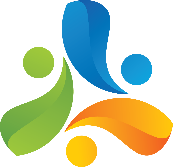 A One-Day ACT Intervention 
for Problematic Eating Behaviors and 
Body Image Concerns


			Lillian K. Yamamoto, M.S., M.A.  			Patricia E. Zurita Ona, Psy.D.

			June 17, 2016
[Speaker Notes: Working with college students? Working with an ED population? 

Private practice? Medical setting? Comm MH? College Counseling?]
Disclosure (no support):
I, Lillian K. Yamamoto, have not received and will not receive any commercial support related to this presentation or the work presented in this presentation.
Presentation Objectives:
Conceptualize problematic eating behaviors and body image concerns as forms of experiential avoidance and fusion.

Apply the triflex as an ACT model for problematic eating behaviors and body image concerns.

Learn to deliver brief interventions to target problematic eating behaviors and body image concerns in college-aged clients.
[Speaker Notes: Working with college students? Working with an ED population? 

Private practice? Medical setting? Comm MH? College Counseling? 

4th year doctoral student at WI; starting internship at the end of the summer at U.Mass – Amherst
-long-term passion for young adult population and Eds]
Rates of Eating Disorders (EDs)
Lifetime ED diagnoses 
Females: 4.4% 
Males:     1.0% 

(Smink, Hoeken, Oldehinkel, & Hoek, 2014). 

Rates of women meeting full criteria for eating disorders
Anorexia Nervosa: 0.5%
Bulimia Nervosa: 1-3%
EDNOS: 2-5% 

(Diagnostic and Statistical Manual of Mental Disorders, 4th ed.; American Psychological Association, 1994; Mulholland & Mintz, 2001; Tylka, 2004).
[Speaker Notes: Rates of EDs; Nonclinical Population; Comorbidity: 7 mins]
Non-Clinical Population
Up 25.9% of to women (18-22 years old) purge or engage in bulimic episodes (Tylka & Subich, 2002a; Heron, Scott, Sliwinski, & Smyth, 2014). 

Adolescent binge eating at least once a week is predictive of depressive symptoms, drug usage, and obesity (Field et al., 2012; Smink et al., 2014; Sonneville et al., 2013). 

Disordered eating behaviors are correlated with obsessive weight- and appearance-related thoughts, poor body image and low self-esteem (Mintz & Betz, 1988). 

Body dissatisfaction, dietary restraint, and bulimic behaviors predictive of major depression (Stice, Hayward, Cameron, Killen, & Barr Taylor, 2009).
[Speaker Notes: Rates of EDs; Nonclinical Population; Comorbidity: 7 mins

A significant percentage of the population appears to be experiencing features of eating disorders, an at risk population; this treatment can be seen as preventative 

unhealthy weight control behaviors and body dissatisfaction place individuals at risk for the development of a partial (Killen et al., 1996) or full eating disorder diagnosis (Stice et al., 2009), as well as multiple additional psychiatric disorders.  

eating disorders frequently progress from subthreshold to threshold levels, and from one disorder to the next (Stice et al., 2009). 

research has illustrated that the psychopathology associated with EDNOS, the most common of the three DSM-IV eating disorder diagnoses (Eddy, Celio, Hoste, Herzog, le Grange, 2008; Smink, 2014), is similar to that related to anorexia nervosa (AN) and bulimia nervosa (BN) (Smink, van Hoeken, & Hoek, 2012; Thomas, Vartanian, & Brownell, 2009). 

adolescent and college students’ disordered eating behaviors may have a destructive impact on their social and academic performance (Hoerr, Bokram, Lugo, Bivins, & Keast, 2002), and place them at risk for a number of serious psychiatric conditions.  

 Early interventions for subclinical eating disturbances are one way of potentially preventing further health risks and the development of full criteria eating disorders.]
Adolescent EDs & Comorbid Disorders
obesity and Binge Eating Disorder (BED): 20-50% 
     (Day et al., 2009, p. 96)

Body Dysmorphic Disorder (BDD) and a mood disorder: 88% (Phillips & Diaz, 1997)
BDD and an anxiety disorder: 60% 
     (Phillips & Diaz, 1997)

body image disturbances and chronic dysphoria: increased likelihood of 22-55% 
     (Rosentröm et al., 2013)

subclinical Bulimia nervosa (sBN) and a depressive disorder: increased likelihood of 10% (Touchette et al., 2011).
[Speaker Notes: Rates of EDs; Nonclinical Population; Comorbidity:          7 mins

 Research points to the need for interventions targeted at the diagnoses that co-occur with disordered eating and body image symptomology.  

Given such high rates of comorbidity, it does not seem sufficient to target eating disorders in isolation.  Rather, the most effective treatment interventions would address the factors shared across eating, mood, and anxiety disorders.]
Disordered Eating & Fusion
Individuals with eating disorders tend to experience body image dissatisfaction, namely fusion with beliefs about one’s weight and figure (Kater, 2010; Pearson, Heffner, & Follette, 2010; Wendell, Masuda, & Le, 2012). 

Defusion is achieved through teaching clients to mindfully observe body image dissatisfaction and the feelings with which it is associated (Manlick et al., 2013).
[Speaker Notes: Disordered Eating & Fusion; Disordered Eating & Avoidance; ACT for EDs

 ACT targets the psychological processes that have been found amongst individuals struggling with body image disturbances (Manlick, Cochran, & Koon, 2013).  Kater (2010), 

 According to Heffner and Eifert (2004) and Kater (2010), “mindfully observing shameful, anxious, and depressed feelings and thoughts related to body image is a major task of those struggling with an ED [eating disorder]” (as cited in Manlick et al., 2013, p. 117).]
Disordered Eating & Avoidance
Individuals with eating disorders have been found to experience more emotional avoidance than non-clinical populations (Wildes, Ringham, & Marcus, 2010). 

The correlation between emotional avoidance and degree of eating disorder pathology (Wildes et al., 2010) suggests that disordered eating may help individuals to escape from difficult emotions (Manlick, Cochran, & Koon, 2013). 

Acceptance interventions have been associated with decreased body dissatisfaction (Atkinson & Wade, 2012; Pearson, Follette, & Hayes, 2012) and decreased binge eating behavior (Lillis, Hayes, & Levin, 2011).
[Speaker Notes: Disordered Eating & Fusion; Disordered Eating & Avoidance; ACT for EDs: 7 mins 

 Acceptance is the ACT intervention for experiential avoidance. 

What might emotional avoidance look like behaviorally in the ED client? 

Callaghan et al. (2012) and Hayes et al. (2004b): persons struggling with body image disturbances often utilize strategies related to avoidance of stimuli that trigger body image distress (as cited in Callaghan, Sandoz, Darrow, & Feeney, 2015, p. 46).  For instance, an individual experiencing body image disturbance might attempt to hide a perceived bodily defect, and continually check to confirm that it remains disguised (Callaghan et al., 2015).  This avoidant behavior elicits the benefit of short-term relief.  However, in the long-term, ineffective coping (through avoidance) is reinforced, in place of more effective strategies (Callaghan et al., 2015). 

Short-term relief vs. long-term goals/living according to one’s values 

Bond et al. (2011) and Hayes, Strosahl, and Wilson (2011), a pattern of avoiding painful experiences at a substantial cost to one’s values has been deemed psychological inflexibility (as cited in Callaghan et al., 2015, p. 46).  Overall, body image inflexibility – a specific form of psychological inflexibility – has been shown to be predictive of body image disturbances (Callaghan et al., 2015).]
ACT for Disordered Eating & Body Image
Helping individuals to engage in values-consistent activities in spite of negative body image (Hill, Masuda, Melcher, Morgan, and Twohig, 2014).
[Speaker Notes: Disordered Eating & Fusion; Disordered Eating & Avoidance; ACT for EDs: 7 mins]
Pearson, Follette, & Hayes (2012)
pilot RCT
one-day ACT workshop for women with body dissatisfaction
seventy-three participants  
workshop participants exhibited a greater reduction in disordered eating attitudes and body anxiety than the wait-list control condition.
[Speaker Notes: ACT for ED research: 7 mins

ACT for disordered eating and body image disturbances.  
preliminary evidence for ACT as a brief treatment for addressing body image dissatisfaction; but did not include disordered eating clients]
Clarke (2013):
RCT 
one-day ACT workshop for disordered eating and body image concerns
forty nine male and female participants
Key findings: 
workshop participants displayed decreased disordered-eating symptoms (in domains of food restraint, weight concern, shape concern, and eating concerns) 
workshop participants also exhibited significant increases in body image acceptance and psychological flexibility
improvements in disordered-eating, which were maintained at 3-month follow-up, were mediated by body acceptance
[Speaker Notes: ACT for disordered eating and body image disturbances.]
Martin, Plumb-Vilardaga, & Timko (2014):
cross-sectional study on the relationship between disordered eating, interpersonal values, and mindfulness
110 (women = 62; men = 48) non-clinical college students completed a number of measures related to eating pathology and ACT-related processes

Key findings: 
Lack of acceptance of internal experiences was correlated with drive for thinness and body dissatisfaction, two features of eating disorders.
Individuals who were less tolerant of their internal experiences were more likely to endorse values that are related to pleasing others.
Godfrey, Gallo, & Afari (2015):
meta-analysis of 19 mindfulness-based interventions, including ACT, for binge eating
nine studies used mindfulness-based interventions; four were randomized controlled trials (RCTs) utilizing ACT protocols 
three of the four ACT studies resulted in small or medium effects (Katterman et al., 2014a; Lillis, Hayes, & Levin, 2011; Tapper et al., 2009)
the fourth study was the first to implement ACT for bariatric surgery patients (Weineland, Arvidsson, Kakoulidis, & Dahl, 2012b)
intervention had a significant impact on “eating disordered behavior, self perceived body dissatisfaction, quality of life and acceptance of previously avoided thoughts and feelings related to weight” (p. e28).
[Speaker Notes: ACT for ED research: 7 mins


ACT for disordered eating and body image disturbances.  

 Small or medium effect sizes suggest these interventions may be ineffective with community samples exhibiting minimal binge eating behavior. 

the fourth study was the first to implement ACT for bariatric surgery patients (Weineland, Arvidsson, Kakoulidis, & Dahl, 2012b)
(n = 39) 
 intervention involving two face-to-face sessions, a six-week Internet-based treatment, and brief weekly telephone support sessions
intervention had a significant impact on “eating disordered behavior, self perceived body dissatisfaction, quality of life and acceptance of previously avoided thoughts and feelings related to weight” (p. e28).  

While there was significant variability in the content and method of each study, “all included coverage of the core ACT processes as applied to specific targets of interest including weight loss, emotional eating, self-stigma and quality of life” (Godfrey et al., 2015, p. 357).]
Juarascio, Schumacher, Shaw, Forman, & Herbert (2015):
nonequivalent groups design study based on data from a published outcome study (Juarascio et al., 2013)
one hundred five female participants (ages 18-55) with a DSM-IV eating disorder
participants received standard TAU or TAU + twice weekly acceptance-based (primarily ACT based) treatment groups for 28 days on average 
Key findings: 
Improved acceptance of experiences was not significantly correlated with EDQoL (Eating Disorder Quality of Life). 
A greater ability to defuse was correlated with better psychological QOL (Juarascio et al., 2015).  
“These findings suggest that patients who are better able to defuse from distressing internal experiences may experience less impairment in the psychological domain as a result of their ED [eating disorder]” (p. 44).
[Speaker Notes: ACT for disordered eating and body image disturbances.  

Take home: only two RCTs to date with pop with features of disordered eating/body image diss.

 an unexpected finding was that aspects of emotion regulation, including psychological flexibility, did not seem to be predictive of baseline QOL.  This indicates that variables related to emotion regulation may play less of a role in emotion regulation than previously anticipated (Juarascio et al., 2015). 

 Juarascio et al.’s (2015) hypothesis that the TAU+ACT condition would result in greater gains in QOL than the only TAU condition was not supported.  This finding suggests that ACT may be less useful than previously expected in improving this population’s QOL, or that the limited amount of ACT-specific skills training was not enough to exceed the benefits of TAU.  

In sum, participants exhibited significant improvements in psychological QOL post-treatment, signifying that their ED symptoms had less of an influence over their psychological wellbeing (Juarascio et al., 2015).  In addition, this study demonstrated some unexpected findings.  

Moreover, a relationship was not found between psychological flexibility and QOL (Juarascio et al., 2015).  Given that these findings stand in contrast to previous research, further studies are needed to examine the role of psychological flexibility and other acceptance-based constructs in QOL.  

While the research on ACT for treating eating pathology and body image disturbances is in its beginning phases, studies on both clinical and non-clinical populations point to promising findings.  ACT interventions have resulted in improvements across numerous domains, including body image acceptance, psychological flexibility, disordered eating behaviors, and quality of life (Clarke, 2013; Weineland, Arvidsson, Kakoulidis, & Dahl, 2012b; Juarascio, Schumacher, Shaw, Forman, & Herbert, 2015).  

Further research is needed to elucidate which of ACT’s core therapeutic processes are involved in the alleviation of eating pathology and body image disturbances.]
Dissertation Workshop Population
All genders, 18-35 years old  

Self-report with features of disordered eating and body image dissatisfaction

Exclusion criteria: 
current eating disorder or Body Dysmorphic Disorder diagnosis
BMI below 17.5
severe cognitive deficits
currently receiving treatment/ or meet criteria for Substance Use Disorder
psychotic features 
SI; HI
[Speaker Notes: Dissertation population & workshop; triflex; modules:10 mins

 Eating disorders typically begin during adolescence (Day, Ternouth, & Collier, 2009).  

 The “mean age-at-onset (SD) was 15.1 (2.8) years for AN, 16.0 (1.9) years for BN and 13.9 (2.4) years for BED” (Smink, Hoeken, Oldehinkel, & Hoek, 2014).]
Dissertation Workshop
Quasi-experimental design 
24 participants (3 male-identified, 21 female-identified) 
Data: pre- and post-workshop; 30-, & 90-day follow-up 
Measures: 
Body Image Acceptance and Action Questionnaire (BI-AAQ)
Eating Disorder Examination Questionnaire (EDE-Q 6.0)
Acceptance and Action Questionnaire for Weight (AAQ-W)
Appearance Anxiety Inventory (AAI)
Difficulties in Emotion Regulation Scale (DERS)
Physical Appearance State and Trait Anxiety Inventory – State Version (PASTA-S).
[Speaker Notes: Dissertation population & workshop; triflex; modules: 10 mins

Measures of:
body image flexibility
eating disorder psychopathology
acceptance of weight-related feelings
defusion from weight related thoughts
 the extent to which thoughts and feelings impede valued action
 cognitive processes and safety seeking behaviors related to a distorted body image and associated shame
emotion dysregulation
anxiety about specific body parts.]
ACT Triflex
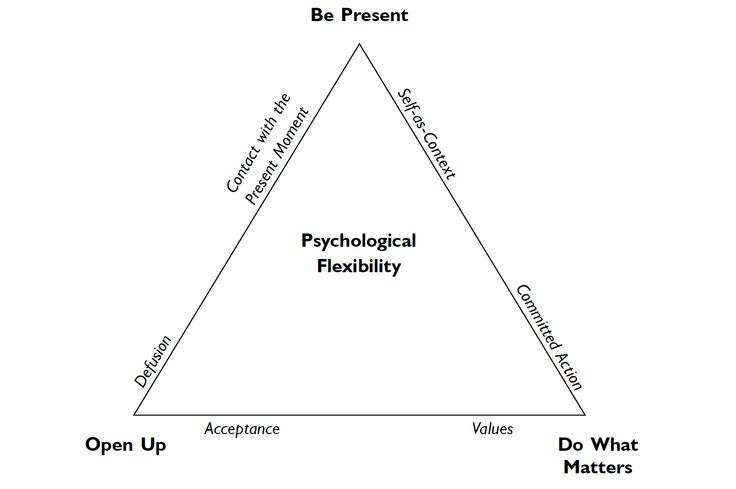 From “Assessment of Body Image Flexibility: The Body Image – Acceptance and Action Questionnaire,” by E. K. Sandoz, K. G Wilson, R. M., Merwin, & K. Kellum, 2013, Journal of Contextual Behavioral Science.
[Speaker Notes: Dissertation population & workshop; triflex; modules: 10 mins]
Modules
Creative Hopelessness
Be Present (Mindfulness & Self as Context):
Tin Can Monster
Chessboard
Open Up (Defusion & Acceptance): 
Leaves on a Stream
Mirror Exercise
the Unexpected New Gym Member
Allowing & Softening 
the Choice to Feel
Do What Matters (Values & Committed Action): 
Epitaph 
Monsters on the Bus
Goal Setting & Committed Action
Be Present(Mindfulness & Self as Context)
Abbreviated Tin Can Monster

Debrief with a partner:
What did you notice?
What was your experience of the “observer self”?
[Speaker Notes: Tin Can Monster (exercise: 15 mins; debrief: 10 mins)       25 mins

Tin Can Monster: first exercise in “Be Present” module; this version will leave out part about being a teenager for sake of time

 Therapist’s script: “Let’s learn together to step back without reacting when all those thoughts, feelings and sensations about our body show up. In order to do that, let’s start with an exercise called “tin can monster exercise”

 “There is no way anyone can fail at this exercise. We're just going to be looking at whatever you are feeling or thinking so whatever comes up is just right. Close your eyes, get settled into your chair and follow my voice. If you find yourself wandering, just gently come back to the sound of my voice. For a moment now, turn your attention to yourself in this room. Picture the room. Picture yourself in this room and exactly where you are. Now begin to go inside your skin, and get in touch with your body. Notice how you are sitting in the chair. See if you can notice exactly the shape that is made by the parts of your skin that touch the chair. Notice any bodily sensations that are there. As you see each one, just sort of acknowledge that feeling and allow your conscious to move on. [pause] Now notice any emotions you are having and if you have any just acknowledge them [pause]. Now get in touch with your thoughts and just quietly watch them for a few moments [pause]. You noticed those sensations ... those emotions ... those thoughts. and that part of you we will call the "observer you." There is a person in here, behind those eyes, that is aware of what I am saying right now. And it is the same person you've been your whole life. In some deep sense this is the observer you [Leave a brief period of silence].”

 “I want you to remember something that happened last summer. Raise your finger when you have an image in mind. Good. Now just look around. Remember all the things that were happening then. Remember the sights ... The sounds ... Your feelings … once again, see if you can catch the person behind your eyes who saw, and heard, and felt that particular time during the summer, that’s the observer you [Leave a brief period of silence].”

 “Finally, remember something that happened when you were a fairly young child, say around age six or seven. Raise your finger when you have an image in mind. Good. Now just look around again. See what was happening. See the sights ... hear the sounds ... feel your feelings ... and then catch the fact that you were there seeing, hearing, and feeling that particular moment of your childhood, that’s the observer you. [Leave a brief period of silence].”
“The observer you has been there your whole life. Everywhere you've been, you've been there noticing. This is what I mean by the "observer you." And from that perspective or point of view I want you to look at some areas of living. Let's start with your body. Notice how your body is constantly changing. Sometimes it is sick and sometimes it is well. It may be rested or tired. It may be strong or weak. You were once a tiny baby, but your body grew. Your bodily sensations come and go. Even as we have spoken they have changed. [Leave a brief period of silence].”

 “Now let's go to another area: emotions. Notice how your emotions are constantly changing. Sometimes you feel love and sometimes hatred, calm and then tense, joy-sorrowful, happy-sad. Even now you may be experiencing emotions. . .interest, boredom, relaxation. Think of things you have liked, and don't like any longer; of fears that you once had that now are resolved. The only thing you can count on with emotions is that they will change. Though a wave of emotion comes, it will pass in time. And yet while these emotions come and go, notice that in some deep sense that "you" does not change. [Leave a brief period of silence].”

 “Now let's turn to a very difficult area. Your own thoughts. Thoughts are difficult because they tend to hook us and pull us up to piece level. If that happens, just come back to the sound of my voice. Notice how your thoughts are constantly changing. Sometimes you think about things one way and sometimes another. Sometimes your thoughts may make little sense. Sometimes they seem to come up automatically, from out of nowhere. They are constantly changing. Look at your thoughts even since you came in today and notice how many different thoughts you have had. So now watch your thoughts for a few moments, and as you do, notice also that you are noticing them [Leave a brief period of silence].”

 “Now again picture yourself in this room. And now picture the room. Picture [describe the room]. Take a few more deep breaths. And when you are ready to come back into the room, open your eyes.”

 Note: therapist needs to highlight the following questions: Did you see yourself as part of those memories? Who was noticing? That’s the observer self… from that place, of observing how your emotions, thoughts, bodily sensations change over and over… we can learn to make choices from moment to moment.]
Open Up(Defusion & Acceptance)
Mirror Exercise Video
[Speaker Notes: Mirror Exercise Video & conversation: 20 mins 

Therapist’s script: “Now we are going to break into partners, so please pair up with a person near you. We are going to take turns looking into these full-length mirrors and saying, out loud, every thought we have about our bodies. Scan your whole body and all the thoughts that come to mind. While you are saying these thoughts, your partner is going to be writing them down on post-it notes. We are then going to stick these thoughts all over ourselves, and just wear them.”

When every dyad has finished, bring all participants and leaders back together and wear the post-it notes during the debrief

Theme to notice during discussion: it seems less “weird” to wear the thoughts after awhile, these are just thoughts.

Therapist’s script: “What happens when we allow our thoughts, even the most painful ones, to be there without trying to change them or cling to them, we may 	forget, even for a short while, that they are there. We can allow these thoughts to be with us while we do other things, like engage in a meaningful conversation.]
Presentation Objectives:
Conceptualize problematic eating behaviors and body image concerns as forms of experiential avoidance and fusion.

Apply the triflex as an ACT model for problematic eating behaviors and body image concerns.

Learn to deliver brief interventions to target problematic eating behaviors and body image concerns in college-aged clients.
References
Atkinson, M., & Wade, T. (2012). Impact of metacognitive acceptance on body dissatisfaction and negative affect: Engagement and efficacy. Journal of Consulting and Clinical Psychology, 80, 416-425. Retrieved May 10, 2015. 
Clarke, K.D. (2013).  Acceptance and commitment therapy as a one-day intervention for problematic eating behaviors and body image concerns. Retrieved from ProQuest. (UMI Number: 3575145).  
Day, J., Ternouth, A., & Collier, D. (2009). Eating disorders and obesity: Two sides of the same coin? Epidemiologia E Psichiatria Sociale, 18(2), 96-100.
Field, A., Sonneville, K., Micali, N., Crosby, R., Swanson, S., Laird, N., . . . Horton, N. (2012). Prospective association of common eating disorders and adverse outcomes. Pediatrics,130, E289-E295. Retrieved April 19, 2015.
Godfrey, K., Gallo, L., & Afari, N. (2015). Mindfulness-based interventions for binge eating: A systematic review and meta-analysis. Journal of Behavioral 	Medicine, 38, 348-362. Retrieved May 4, 2015.
Hill, M., Masuda, A., Melcher, H., Morgan, J., & Twohig, M. (2014). Acceptance and 	commitment therapy for women diagnosed with binge eating disorder: A case-series study. Cognitive and Behavioral Practice, 1-11. Retrieved May 3, 2015.
References
Juarascio, A., Schumacher, L., Shaw, J., Forman, E., & Herbert, J. (2015). Acceptance-	based treatment and quality of life among patients with an eating disorder. Journal of Contextual Behavioral Science, 4, 42-47. Retrieved May 10, 2015.
Juarascio, A., Shaw, J., Forman, E., Timko, C., Herbert, J., Butryn, M., . . . Lowe, M. (2013). Acceptance and commitment therapy as a novel treatment for eating disorders: An initial test of efficacy and mediation. Behavior Modification, 37(4), 459-489. Retrieved May 10, 2015. 
Lillis, J., Hayes, S., & Levin, M. (2011). Binge eating and weight control: The role of experiential avoidance. Behavior Modification, 35, 252-264. Retrieved May 4, 2015.
 Martin, L., Plumb-Vilardaga, J., & Timko, C. (2014). Examining the relationship amongst varieties of interpersonal valuing and mindfulness processes in eating pathology. Mindfulness, 5, 111-123. Retrieved May 12, 2015.  
Mintz, L., & Betz, N. (1988). Prevalence and correlates of eating disordered behaviors among undergraduate women. Journal of Counseling Psychology, 35(4), 463-471. Retrieved March 26, 2015.
Pearson, A., Follette, V., & Hayes, S. (2012). A pilot study of acceptance and commitment therapy as a workshop intervention for body dissatisfaction and disordered eating attitudes. Cognitive and Behavioral Practice, 19, 181-197. Retrieved May 10, 2015. 
Phillips, K., & Diaz, S. (1997). Gender differences in body dysmorphic disorder. The Journal of Nervous & Mental Disease, 185, 570-577. Retrieved April 6, 2015.
References
Rosenström, T., Jokela, M., Hintsanen, M., Josefsson, K., Juonala, M., Kivimäki, M., ... 	Keltikangas-Järvinen, L. (2013). Body-image dissatisfaction is strongly associated with chronic dysphoria. Journal of Affective Disorders, 150, 253-260. Retrieved March 27, 2015.
Smink, F., Van Hoeken, D., Oldehinkel, A., & Hoek, H. (2014). Prevalence and severity of DSM-5 eating disorders in a community cohort of adolescents. International Journal of Eating Disorders, 47(6), 610-619.
Sonneville, K., Horton, N., Micali, N., Crosby, R., Swanson, S., Solmi, F., & Field, A. (2013). Logitudinal associations between binge eating and overeating and adverse outcomes among adolescents and young adults. JAMA Pediatrics, 167, 149-149. Retrieved April 19, 2015.
Stice, E., Hayward, C., Cameron, R., Killen, J., & Taylor, C. (2009). Body-image and eating disturbances predict onset of depression among female adolescents: A longitudinal study. Journal of Abnormal Psychology, 109, 438-444. Retrieved March 26, 2015.
Touchette, E., Henegar, A., Godart, N., Pryor, L., Falissard, B., Tremblay, R., & Côté, S. (2011). Subclinical eating disorders and their comorbidity with mood and anxiety 	disorders in adolescent girls. Psychiatry Research, 185, 185-192. Retrieved April 	13, 2015.
Tylka, T.L. (2004). The relation between body dissatifaction and eating disorder symptomology: An analysis of moderating variables. Journal of Counseling Psychology, 51, 178-191. 
Wildes, J., Ringham, R., & Marcus, M. (2010). Emotion avoidance in patients with anorexia nervosa: Initial test of a functional model. International Journal of Eating Disorders, 43(5), 398-404. Retrieved May 10, 2015.
LILLY.YAMAMOTO@GMAIL.COM
Need credit for this session?
Please don’t forget to 
scan out.
What did you think?....

complete the 3 question quickeval
for this session at
https://contextualscience.org/quickeval

This was presentation was session #81
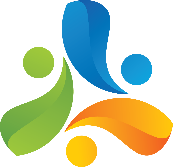